Building, Marketing, and Promoting Diverse Collections
Robin Bradford
October 18th 2022
Illinois Library Association
Being Anti-Racist means…
“No one is born racist or antiracist; these result from the choices we make. Being antiracist results from a conscious decision to make frequent, consistent, equitable choices daily. These choices require ongoing self-awareness and self-reflection as we move through life. In the absence of making antiracist choices, we (un)consciously uphold aspects of white supremacy, white-dominant culture, and unequal institutions and society. Being racist or antiracist is not about who you are; it is about what you do.” 

National Museum of African American History & Culture
Windows, Mirrors, Sliding Glass Doors
“Books are sometimes windows, offering views of worlds that may be real or imagined, familiar or strange. These windows are also sliding glass doors, and readers have only to walk through in imagination to become part of whatever world has been created and recreated by the author. When lighting conditions are just right, however, a window can also be a mirror. Literature transforms human experience and reflects it back to us, and in that reflection, we can see our own lives and experiences as part of the larger human experience.”

Dr. Rudine Sims Bishop
Listen and Think
Old stories
New Life
But what happens if it fails?
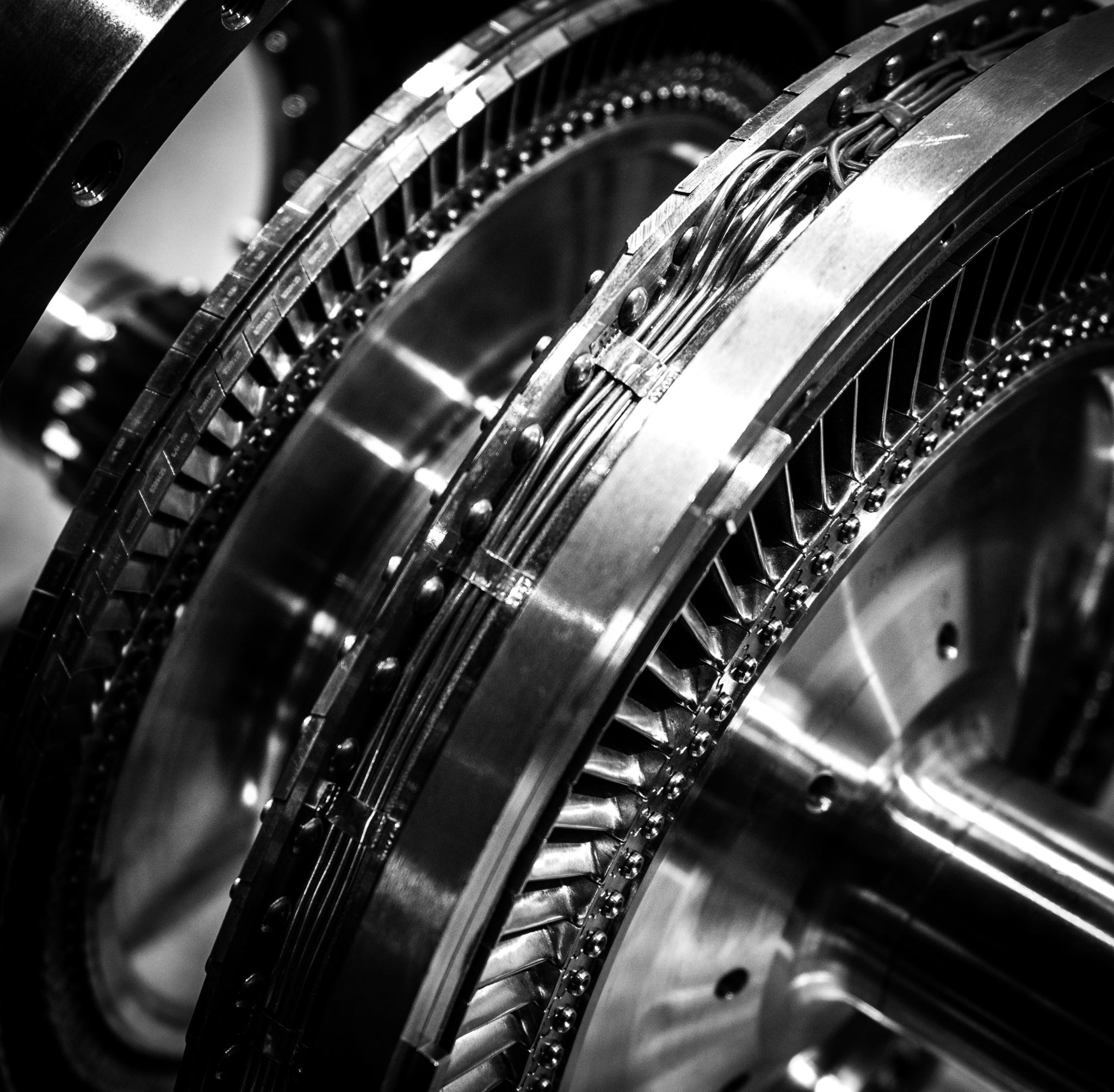 Mechanics
The Ground Rules
Discoverability
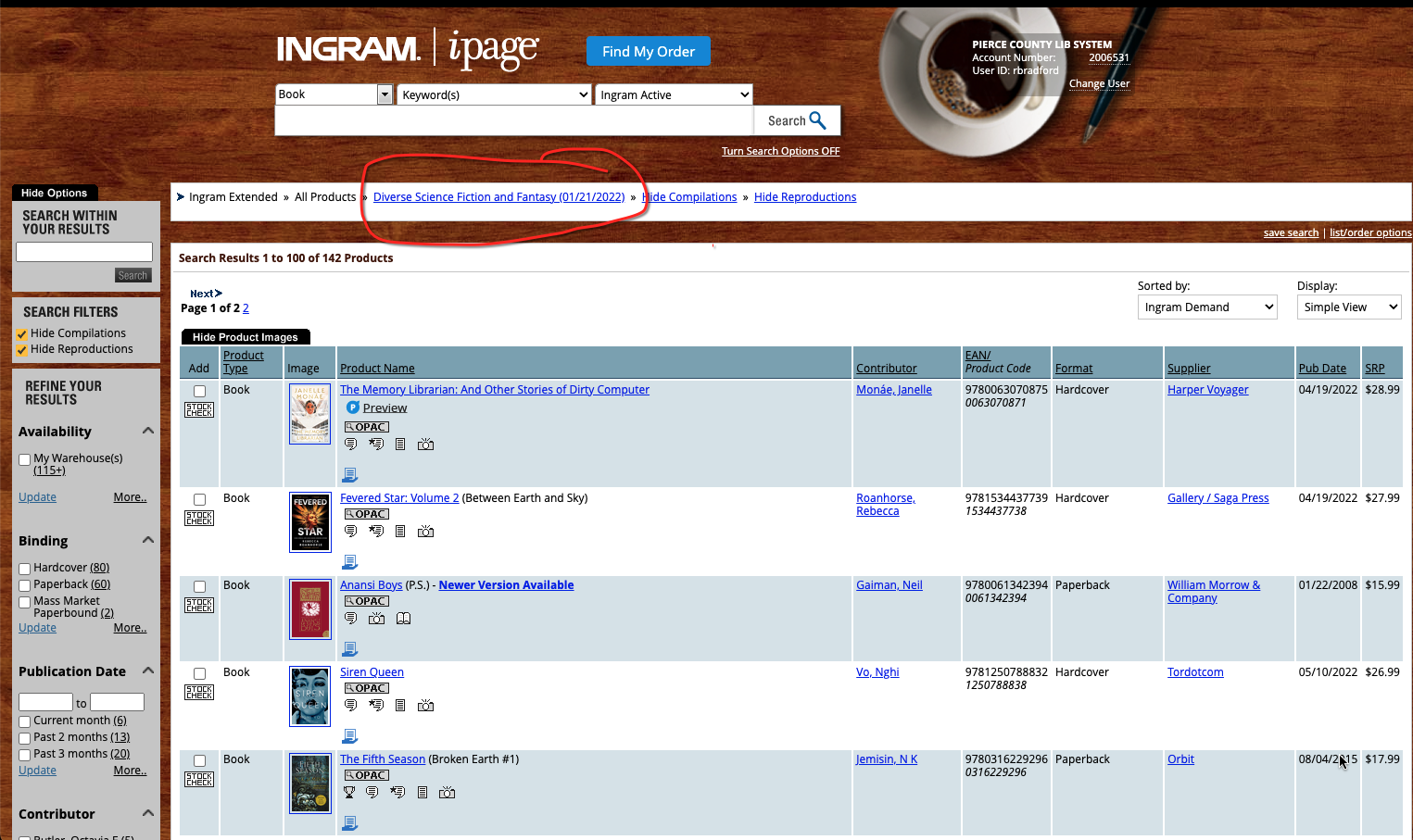 Use the tools
Vendors want your money
Let them help you help yourself
Another major vendor tool
Did somebody say FREE?
Forward Reviews
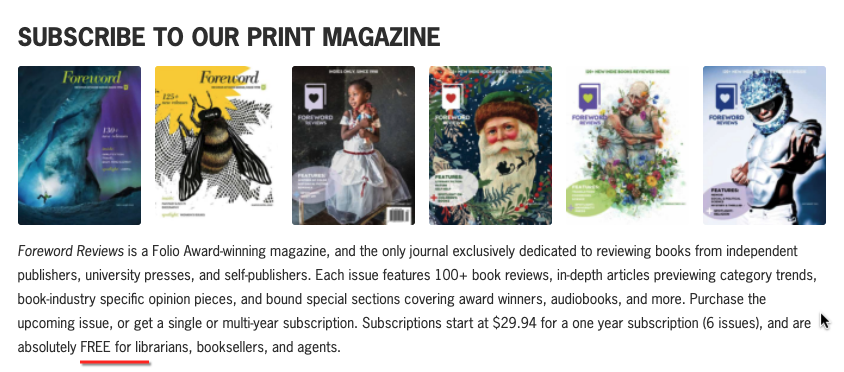 Sidebar about reviews…
Think about why you’re using them. Is it discoverability or gatekeeping?
Think about whether you’re using them equitably. Are there things you buy even without reviews?
Think about who is choosing what gets reviewed and whether that should be a bar to entry to the collection. 
Think about who is doing the reviewing and whether that should be a bar to entry to the collection. 
Think about who you’re buying for and whether a review, or lack thereof, should be a bar to the collection.
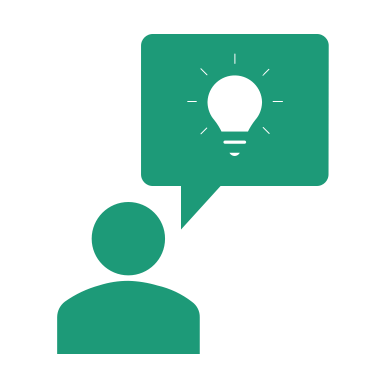 Edelweiss as selection tool
Edelweiss 2
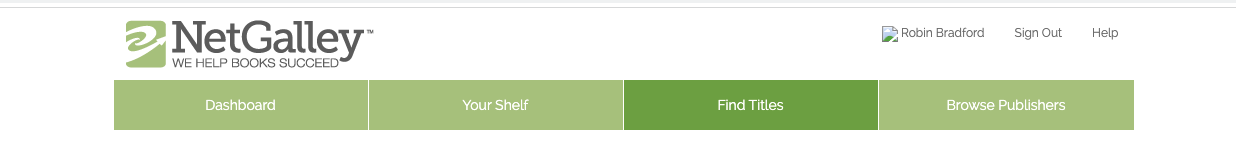 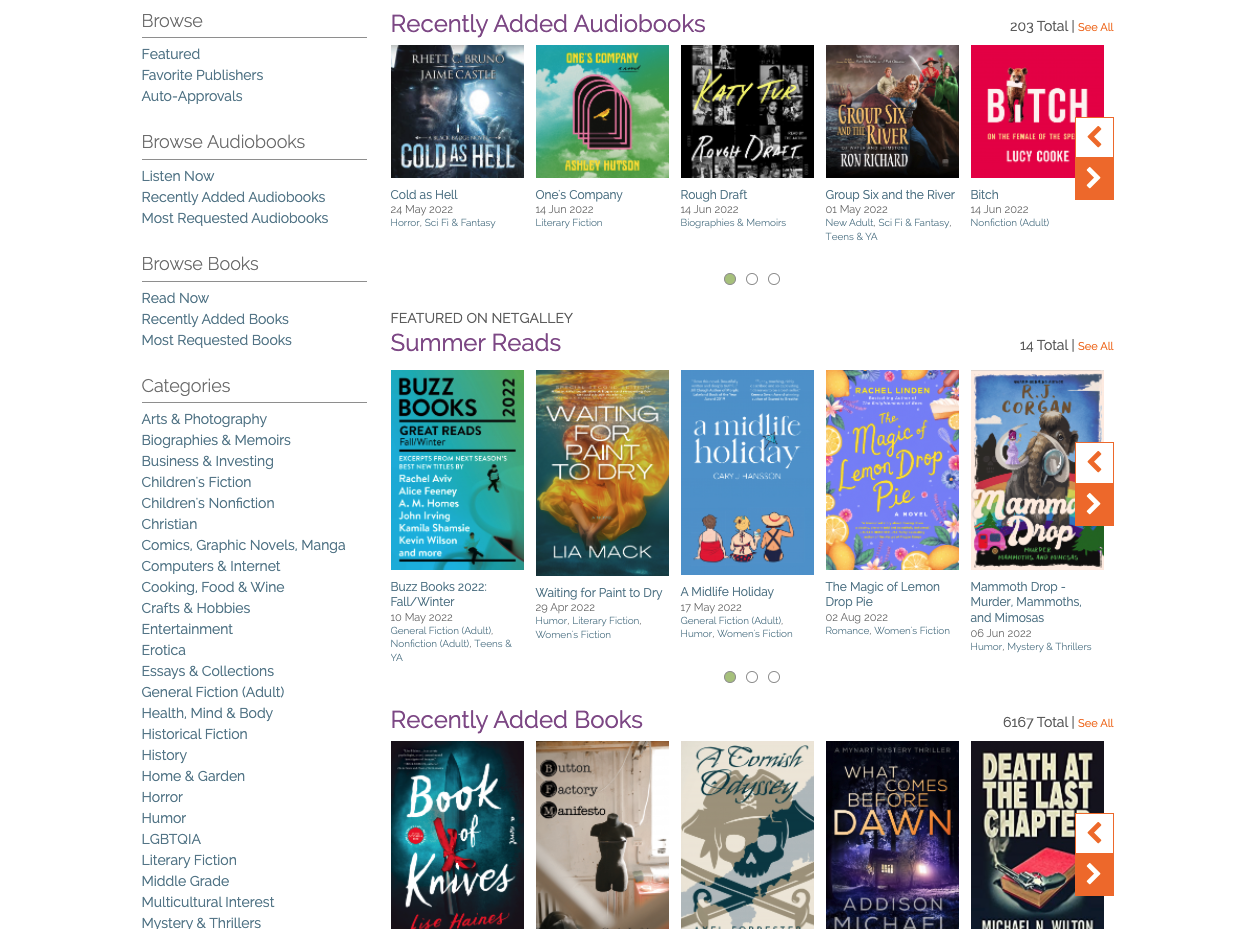 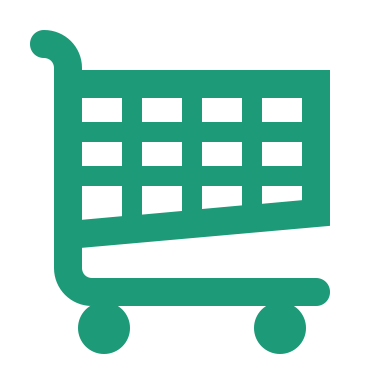 A quick word about purchasing
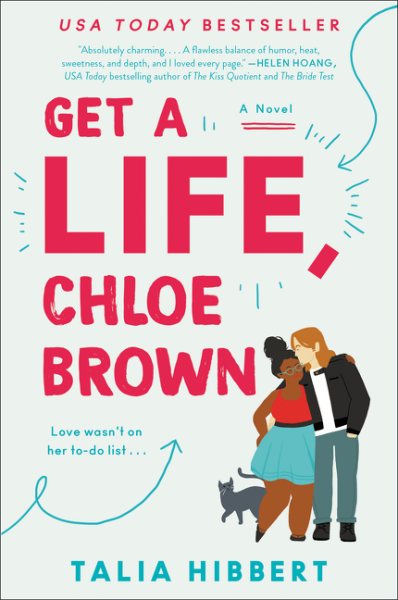 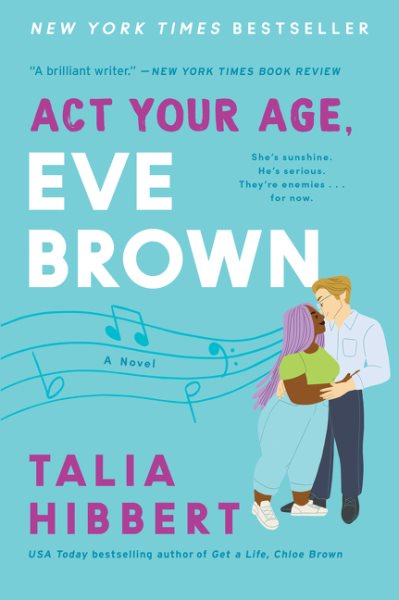 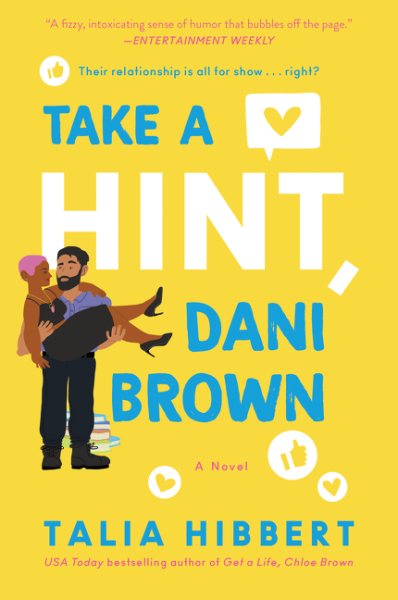 The NEW OVERNIGHT SENSATION!
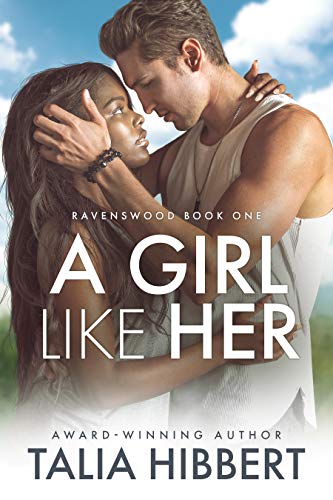 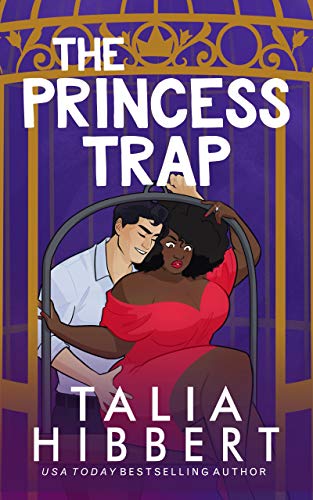 But only after a lot of work
I know it exists…
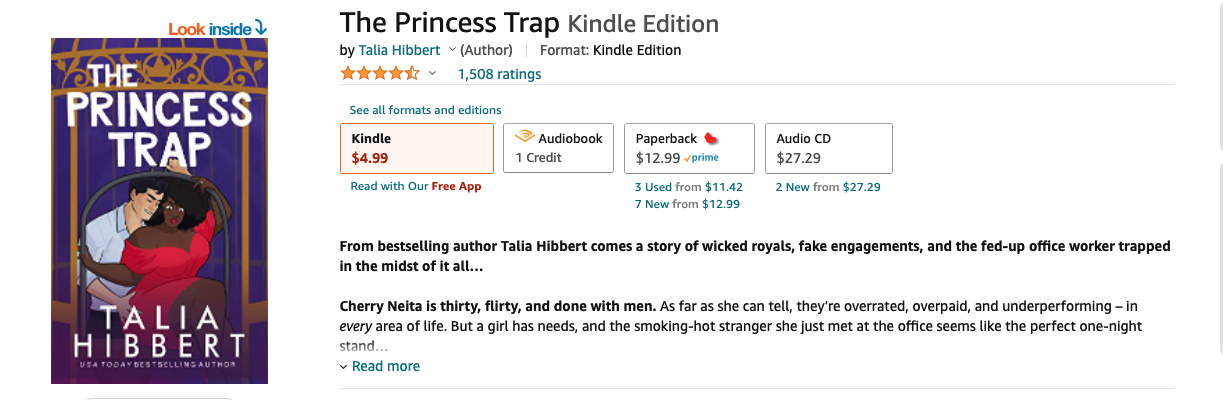 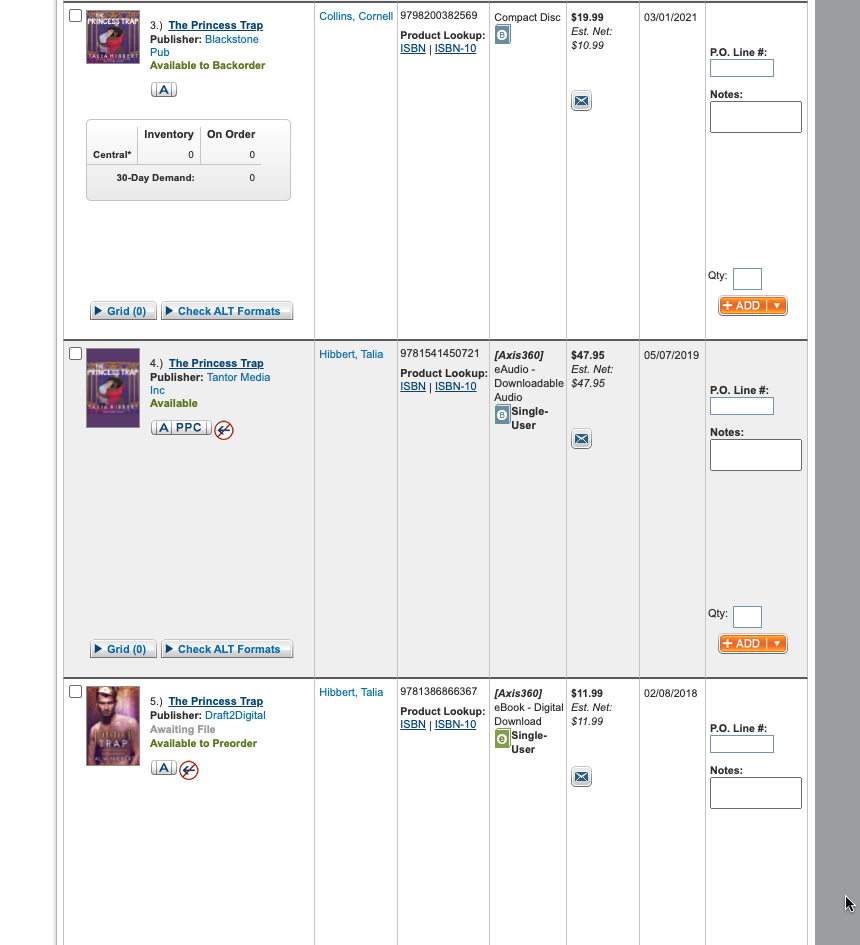 But does it?
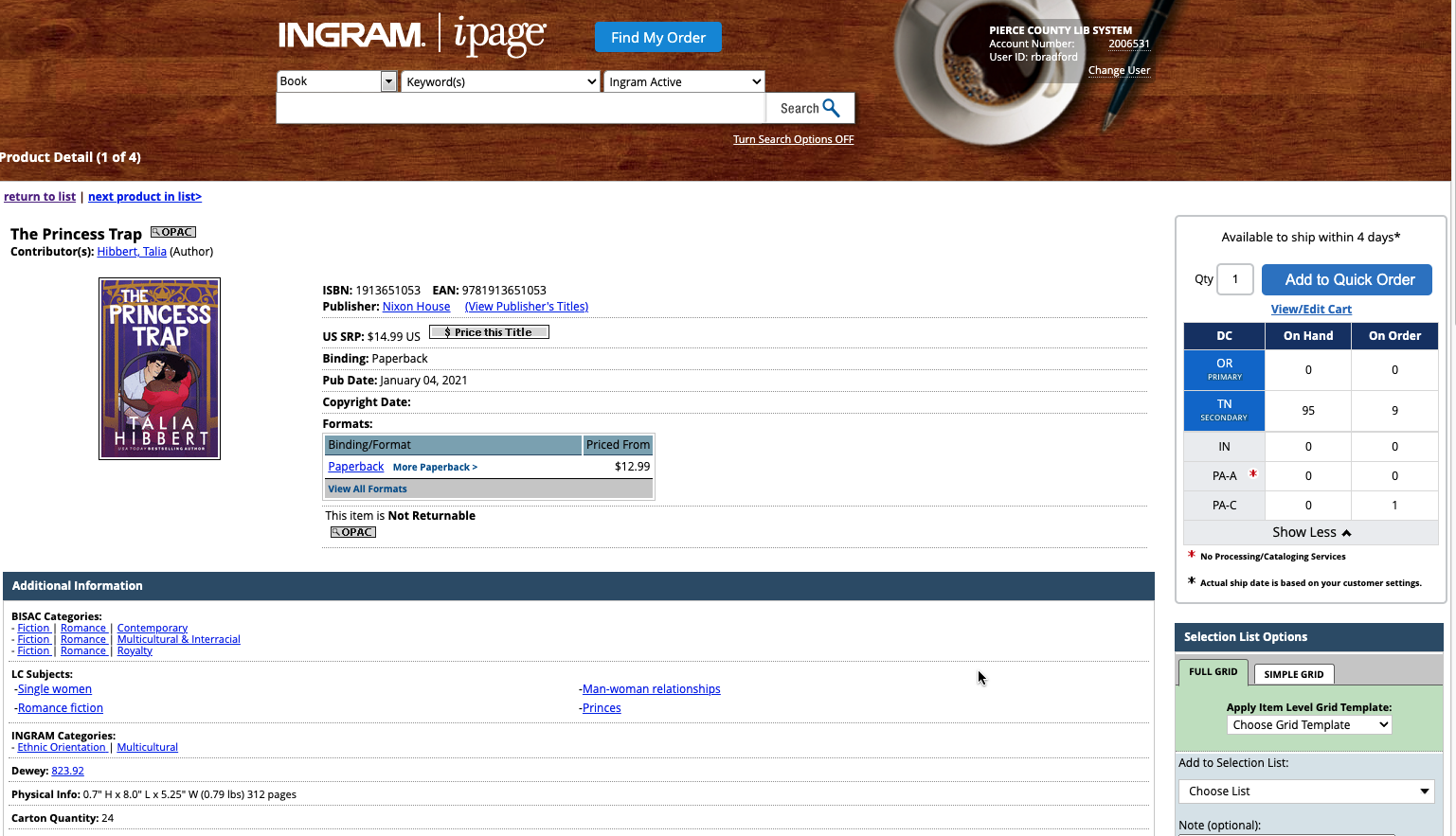 Success!
Promotion and Marketing
Or…I bought it, now what?
We have the books, now what?
If your patrons love former police officers turned private investigators like the Elvis Cole/Joe Pike series…
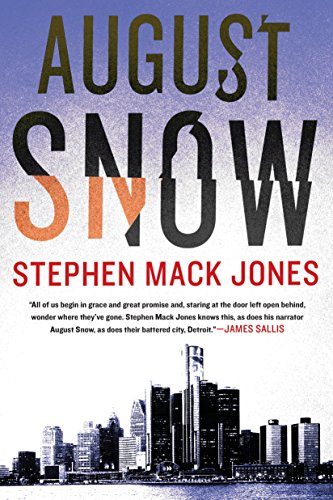 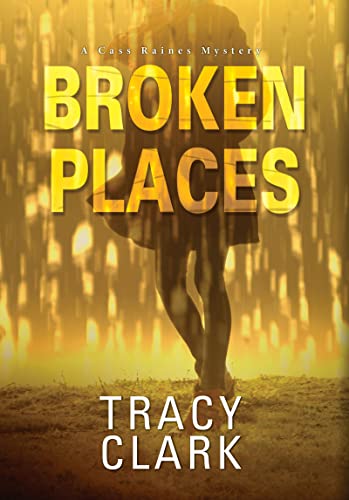 They might also enjoy…
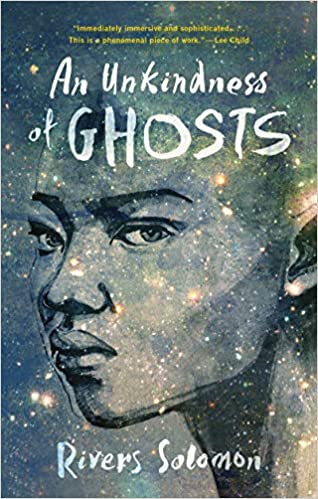 Not just for Pride month
You don’t have to wait until June to feature books with LGBTQ+ characters and/or authors. 
Yes, trans inclusive, non-binary author
Spaceships/Generational Ships
Echoes of Antebellum South/Slavery
Even some similarities to the show Snowpiercer.
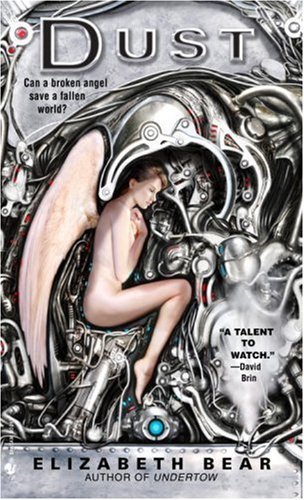 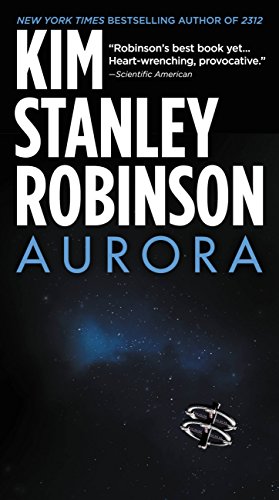 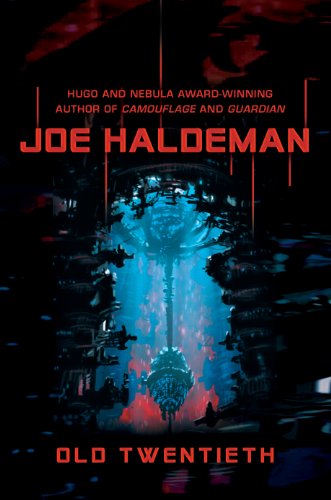 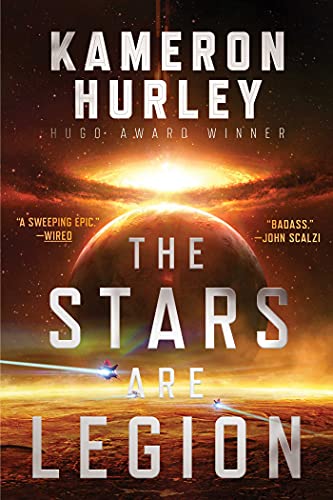 Generational Ship Stories
Decolonize your thinking
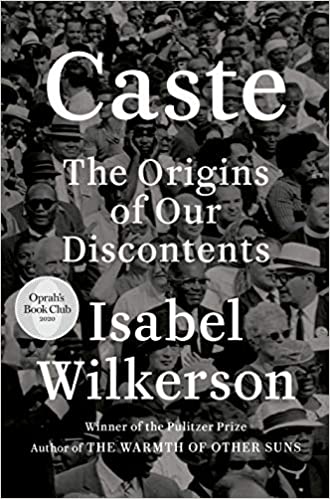 We absolutely still need
Physics
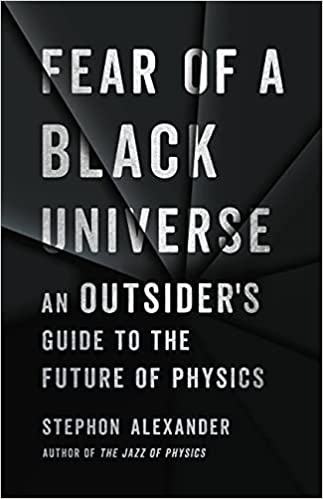 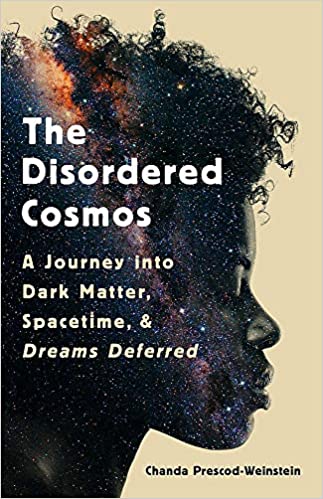 Personal Finance
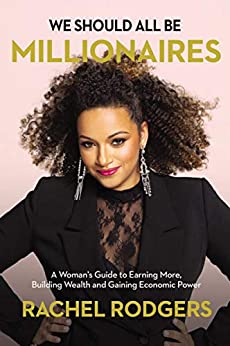 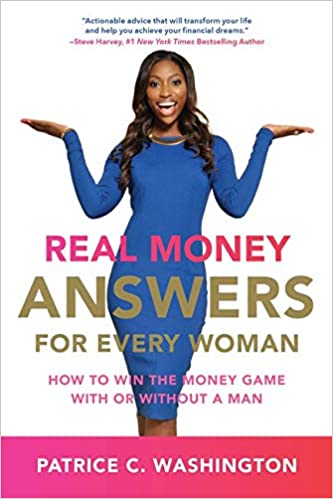 Sewing
Adventure
Yoga
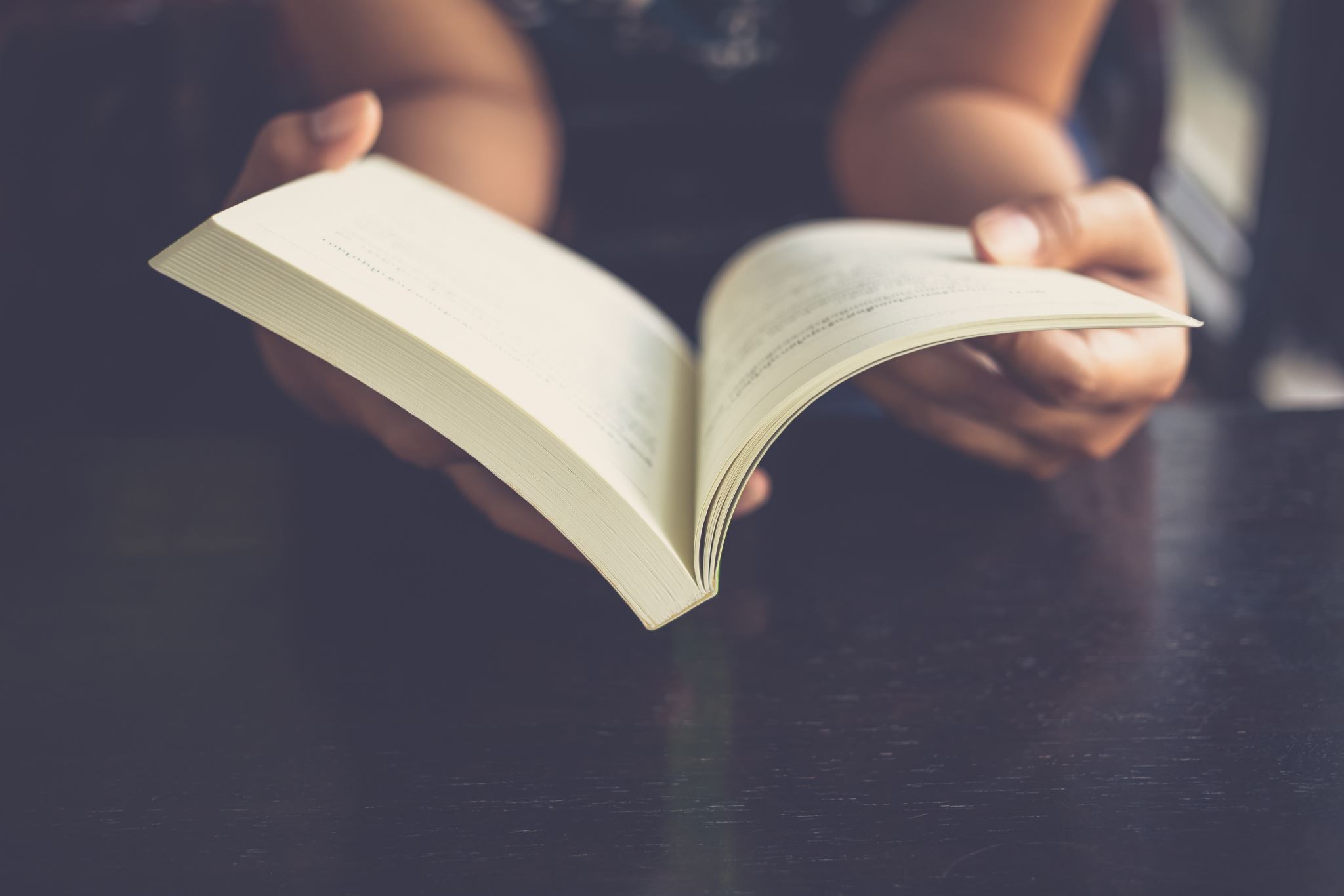 Read!
You clearly don’t have to read every book but reading widely is very beneficial. 
If you’re not reading more books, read more things ABOUT books so you have more to know about and to offer – even if it’s something you don’t have in your collection.
YOU are the valuable commodity
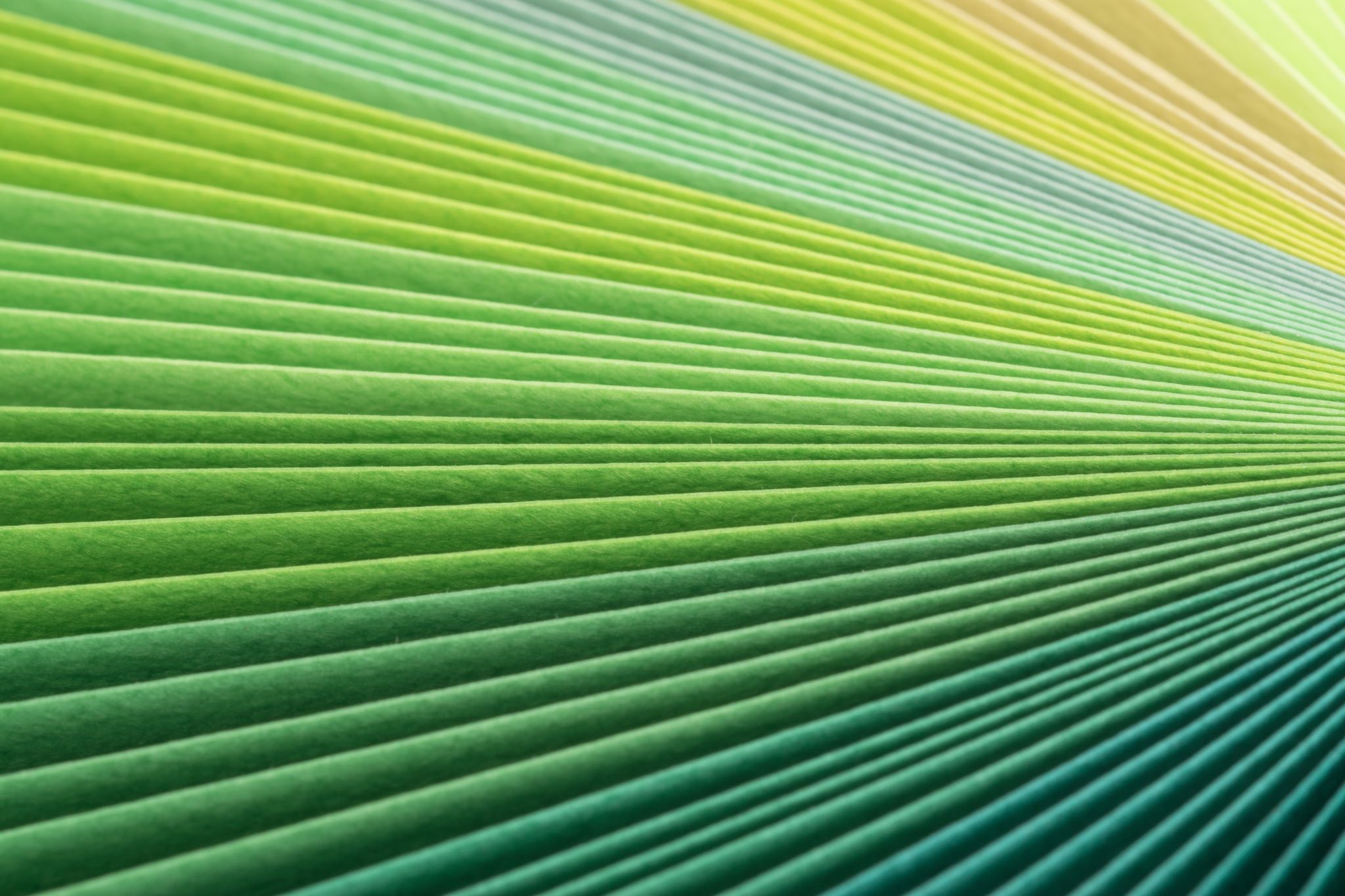 Thank you!